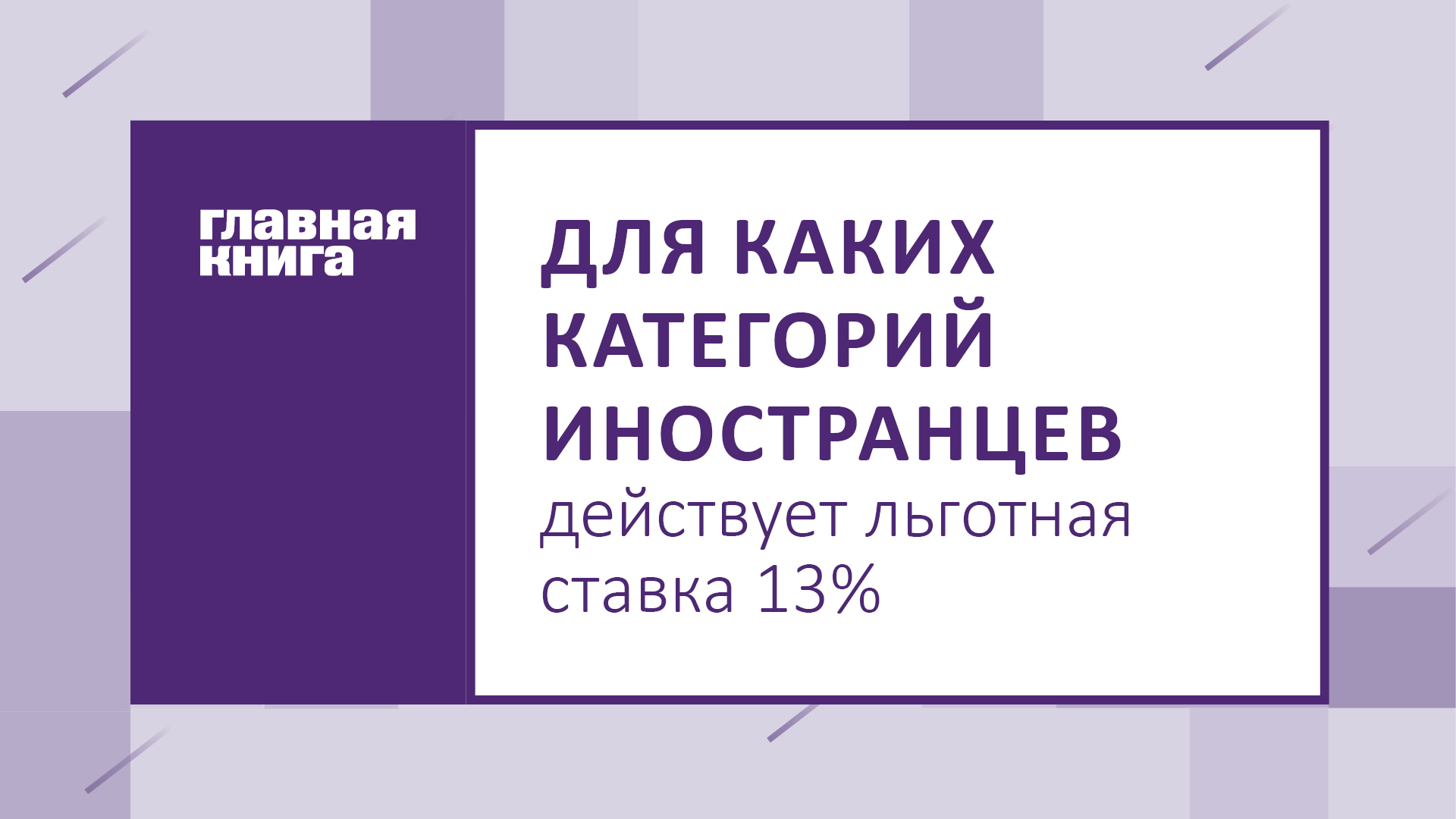 Елена Шаронова
ведущий эксперт журнала «Главная книга»
Ведущий
Особенности расчета НДФЛ у работников из  стран ЕАЭС
НДФЛ-особенности у работников из ЕАЭС
По Договору о ЕАЭС с первого дня работы в России (по трудовому договору или по ГПД) доходы граждан Армении, Беларуси, Казахстана и Киргизии надо облагать по той же ставке, что и для россиян-резидентов (ст. 73 Договора о ЕАЭС от 29.05.2014, п. 1 ст. 7, ст. 224 НК РФ). 
Минфин считает, что порядок расчета НДФЛ по работнику из страны ЕАЭС такой (Письма Минфина от 29.04.2022 № 03-04-05/40093, ФНС от 28.02.2020 № БС-4-11/3347):
с доходов нерезидента после приема на работу сразу нужно исчислять и удерживать НДФЛ по ставке 13% (15% с суммы, превышающей 5 млн руб. за год), но без предоставления вычетов;
в конце года, если точно известно, что работник остался нерезидентом, требуется пересчитать НДФЛ с начала года по ставке 30%.
Для каких категорий иностранцев-нерезидентов действует ставка 13%
НДФЛ-расчет для «льготных» иностранцев
С первого дня работы в РФ по трудовому договору или по ГПД надо облагать по ставке 13% (15%), но без предоставления вычетов доходы работников (п. 3, 3.1 ст. 224 НК РФ, Письма ФНС от 10.12.2019 № БС-4-11/25288@, Минфина от 28.04.2022 № 03-04-06/39467, от 20.01.2020 № 03-04-05/2606): 
иностранцев, которые работают на основании патента;
иностранцев - высококвалифицированных специалистов;
иностранцев, имеющих удостоверение беженца (или получивших временное убежище).
М
Даже если на конец года эти работники-иностранцы не стали резидентами РФ, с их доходов за год не нужно пересчитывать НДФЛ по ставке 30%.
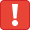 Важно